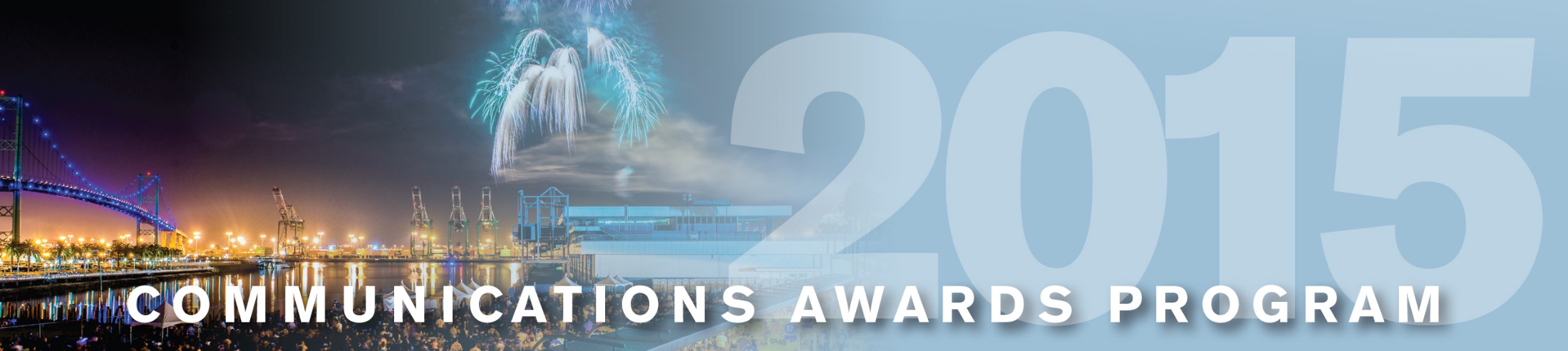 PANYNJ
Breaking Waves
Use this area for image(s) placement.
Delete this text box before placing image(s).
Please limit image file size to more than 1 MB.
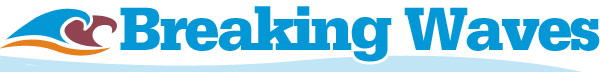 Periodicals
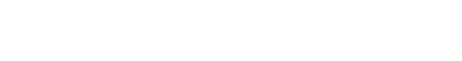 http://www.panynj.gov/port/breakingwaves.html